Accelerator Status
Jason Crnkovic & George Deinlein
Proton PMG/AEM:
June 6, 2024
Recent Activities
Booster:
Running well.
Efficiency around 94% (B:BOOEFF).

BNB: 
Running well for the most part.
E:MBRATE is now working.
E:TOR875 is now being displayed on ifbeam webpage.
Linac:
Running well.
Efficiency around 91% (G:LINEFF). 

MTA:
Expecting users June 13.
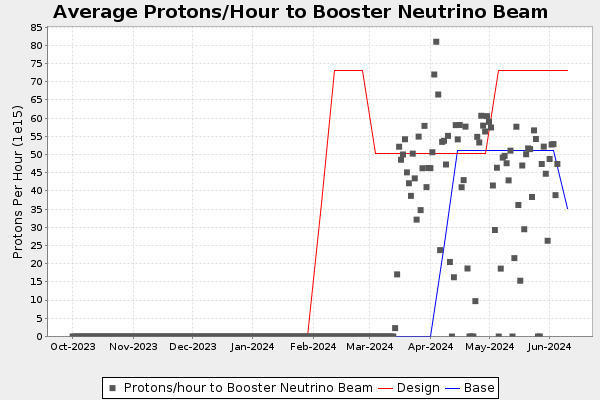 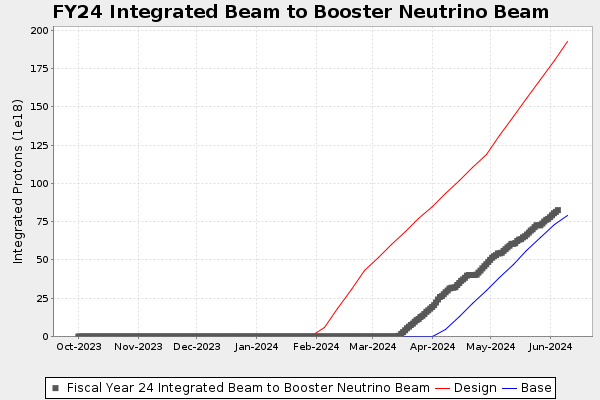 BNB Integral: 8.45E19 protons @ June 5 00:00
Crnkovic & Deinlein | Accelerator Status
May 2, 2024
2
Recent Activities
MI & RR:
Running well for the most part.
Sorting out beam position monitor issues
NuMI:
Running well for the most part.
Sorting out beam position monitor issues and will work on target & baffle RAW flow.
Waiting on Tritium approval for 1 MW running.
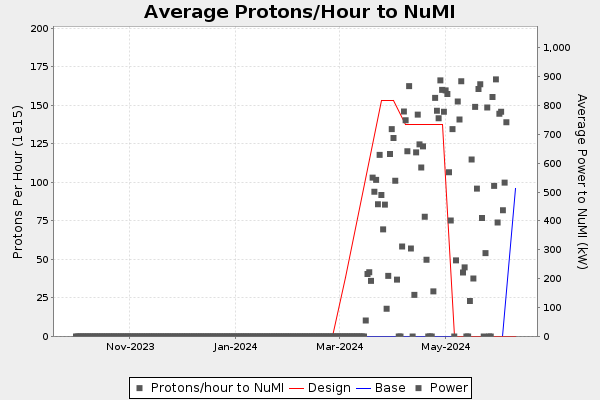 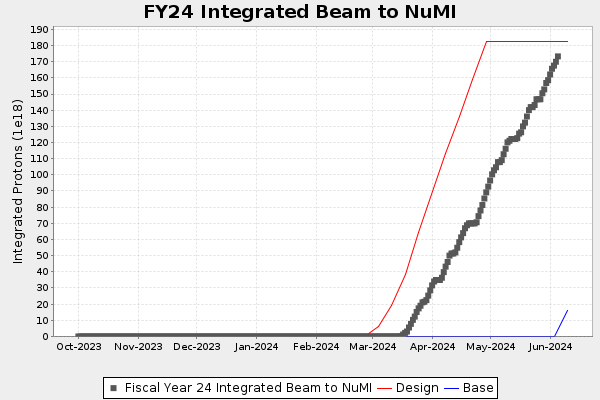 NuMI Integral: 1.74E20 protons @ June 5 00:00
Crnkovic & Deinlein | Accelerator Status
May 2, 2024
3
Recent Activities
Neutrino Muon:
Working with SpinQuest to center beam on target.

Meson:
Waiting for MTest users.
Waiting for MCenter beam request
Muon Campus:
Commissioning work.

Switchyard:
Delivering beam to experiments.
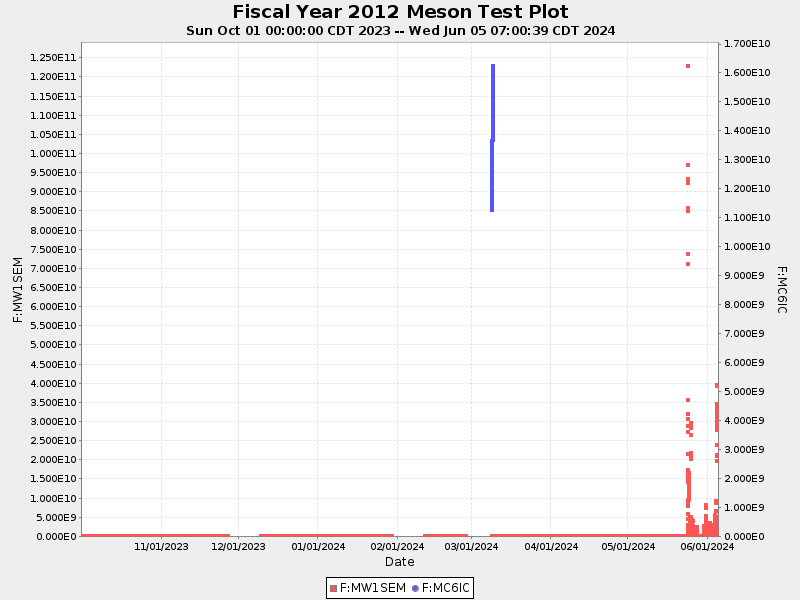 SpinQuest Integral: 2.22E15 protons @ June 5 00:00
MTest Integral: 3.97E13 protons @ June 5 00:00
(Meson Center)
(Meson Test)
Crnkovic & Deinlein | Accelerator Status
May 2, 2024
4
Any Questions?
Crnkovic & Deinlein | Accelerator Status
May 2, 2024
5
Crnkovic & Deinlein | Accelerator Status
May 2, 2024
6